ORCHIDS
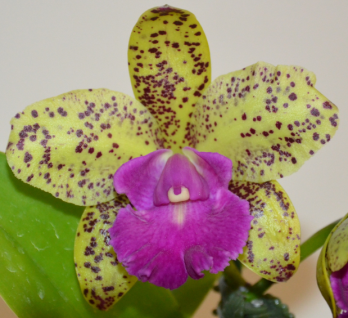 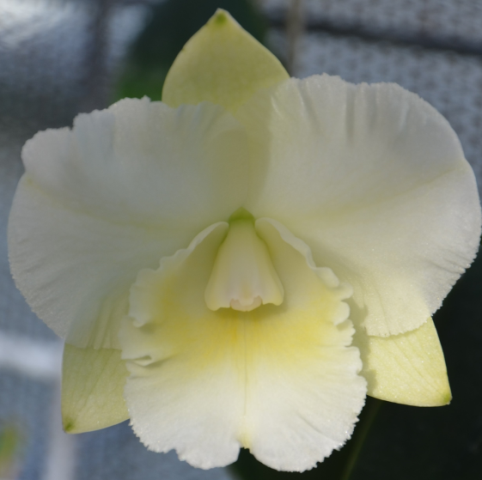 Fertilisers
And PH
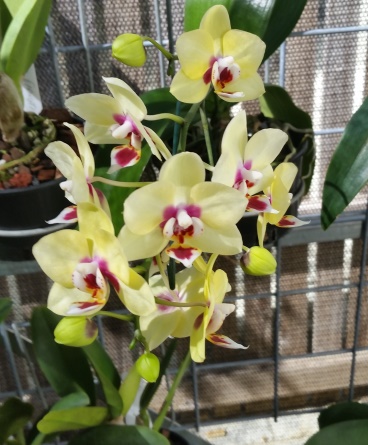 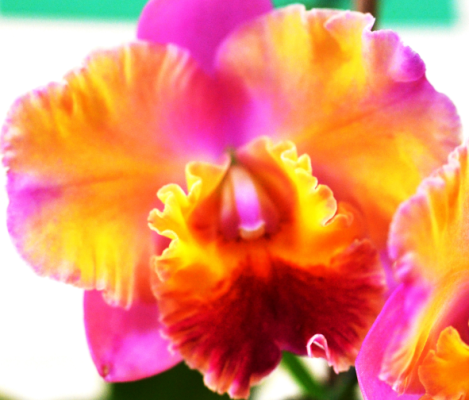 [Speaker Notes: Firstly let me say that I do not have all knowledge about orchids,/ but I do have many years experience of growing orchids,/ particularly since the early 1990’s. My interest in orchids began when I was five,/ when a relative gave me my first Cymbidium. I really became quite interested in the mid nineties when I joined my first orchid society. I quickly found out,/ that you could place 5 growers in a room/ and end up with fifteen different solutions for the one problem.]
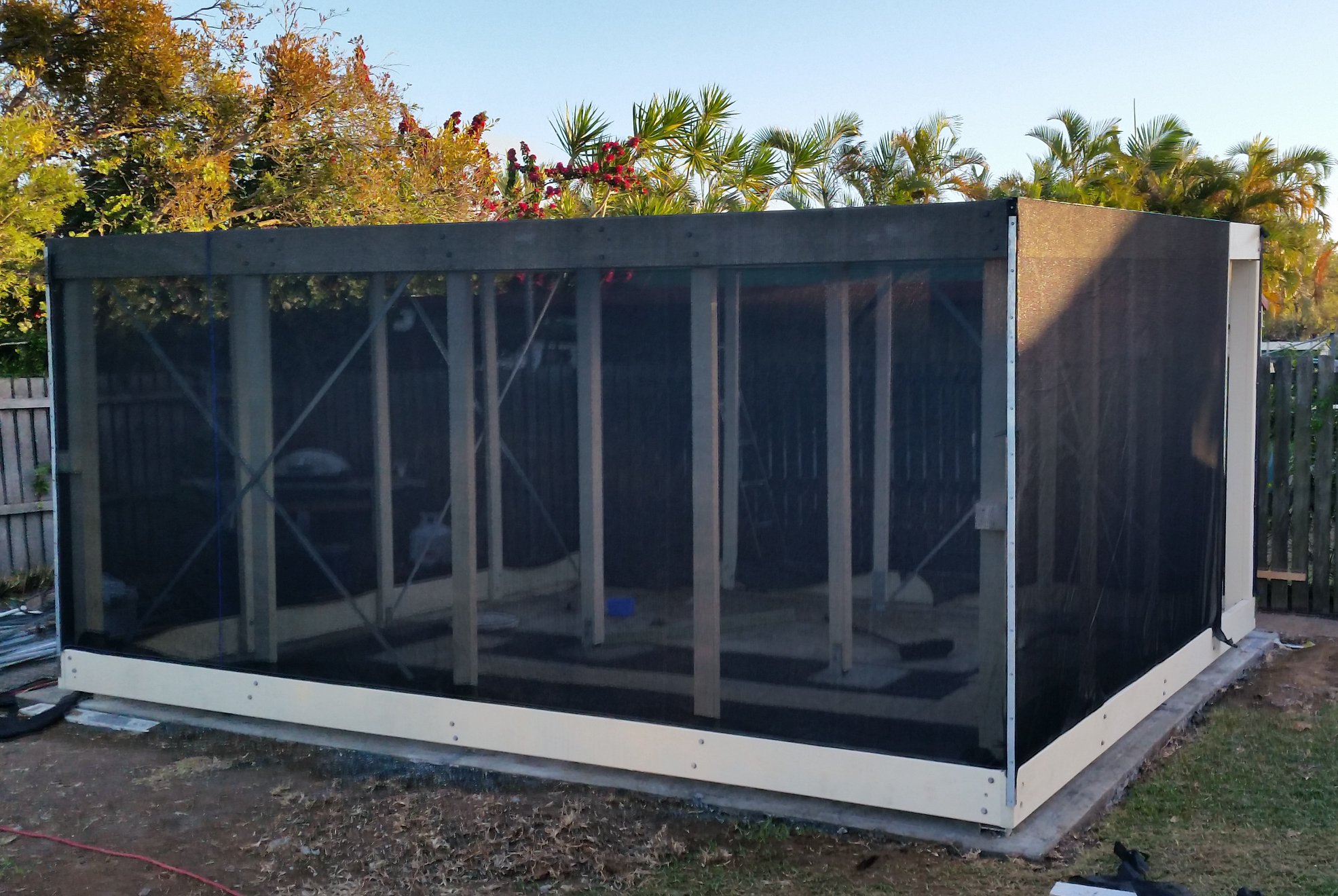 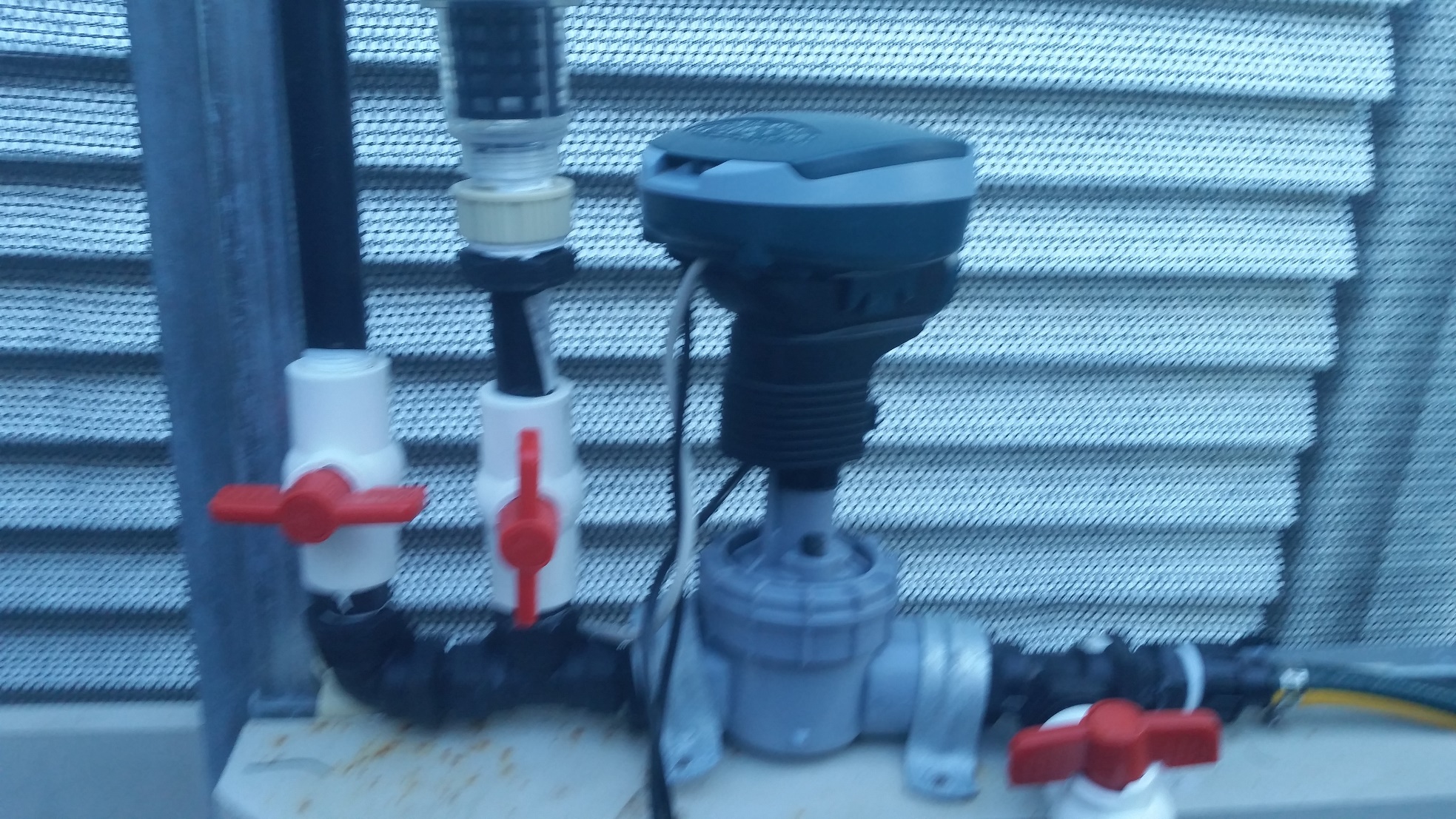 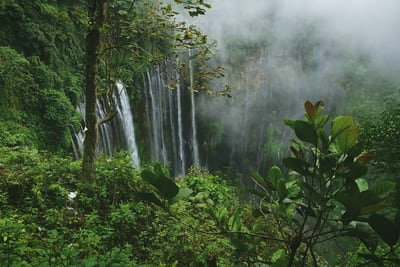 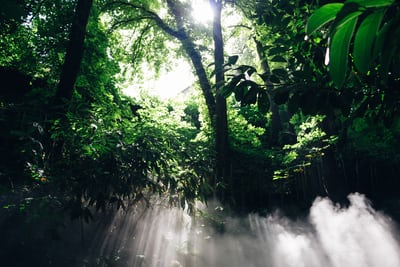 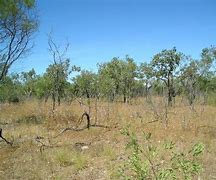 When we should have this
NOW IS
THE
MOST IMPORTANT TIME OF THE YEAR
“POTTING SEASON”
[Speaker Notes: Always remember that just because a plant has been awarded a FCC does not mean that you have a champion orchid in your green house.]
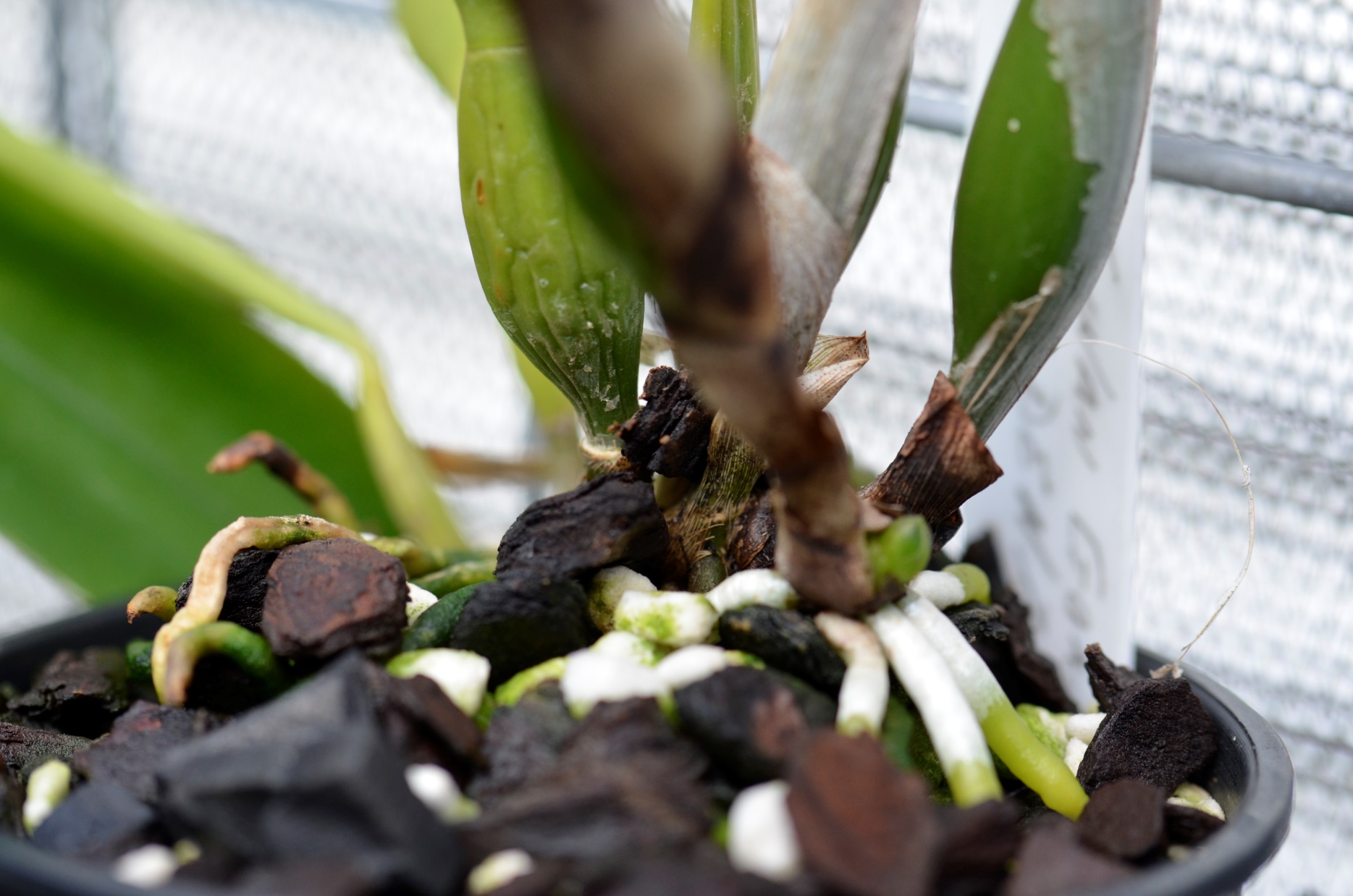 New Roots 
3 to 4 cm
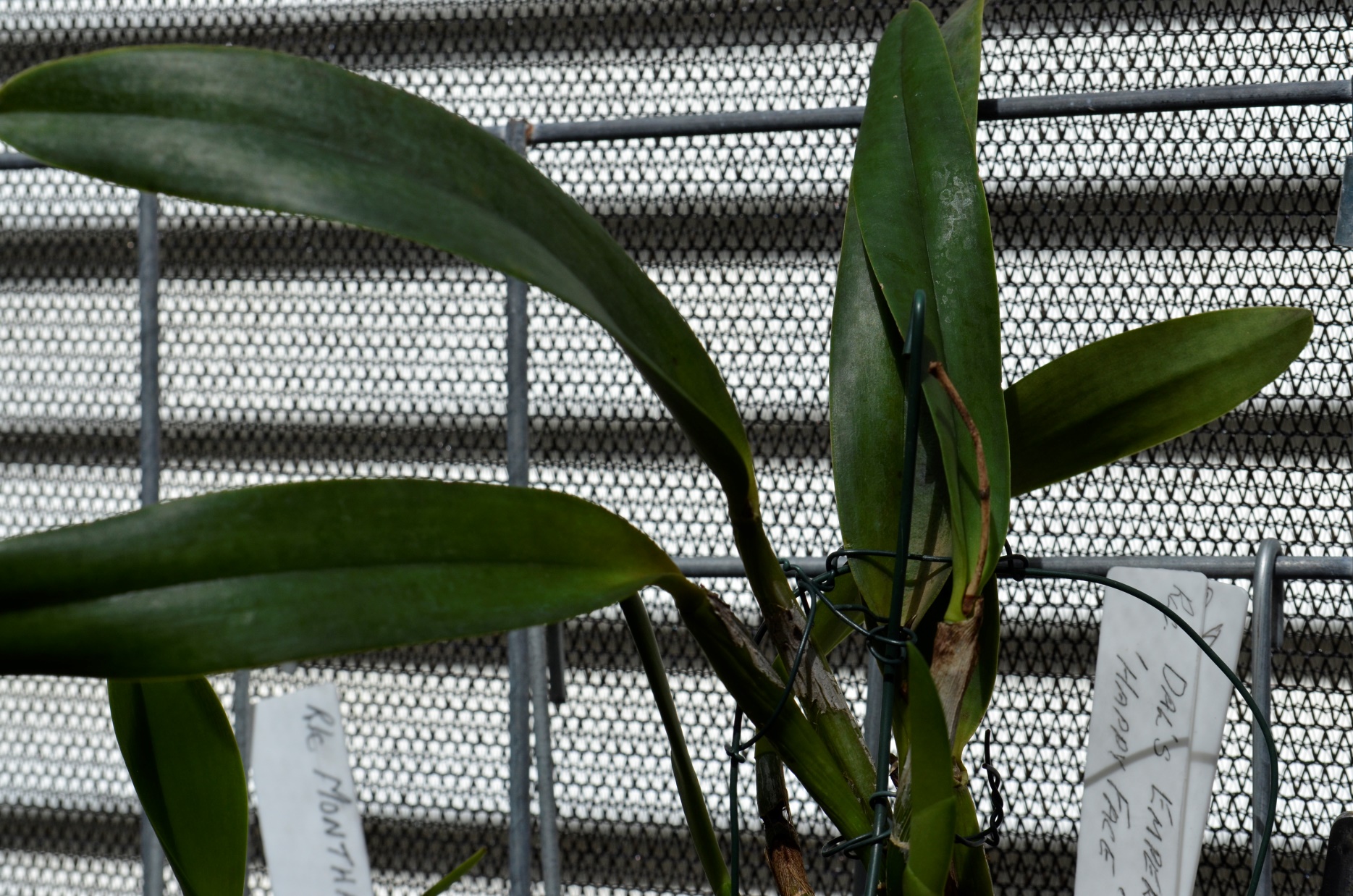 Uni- Foliate
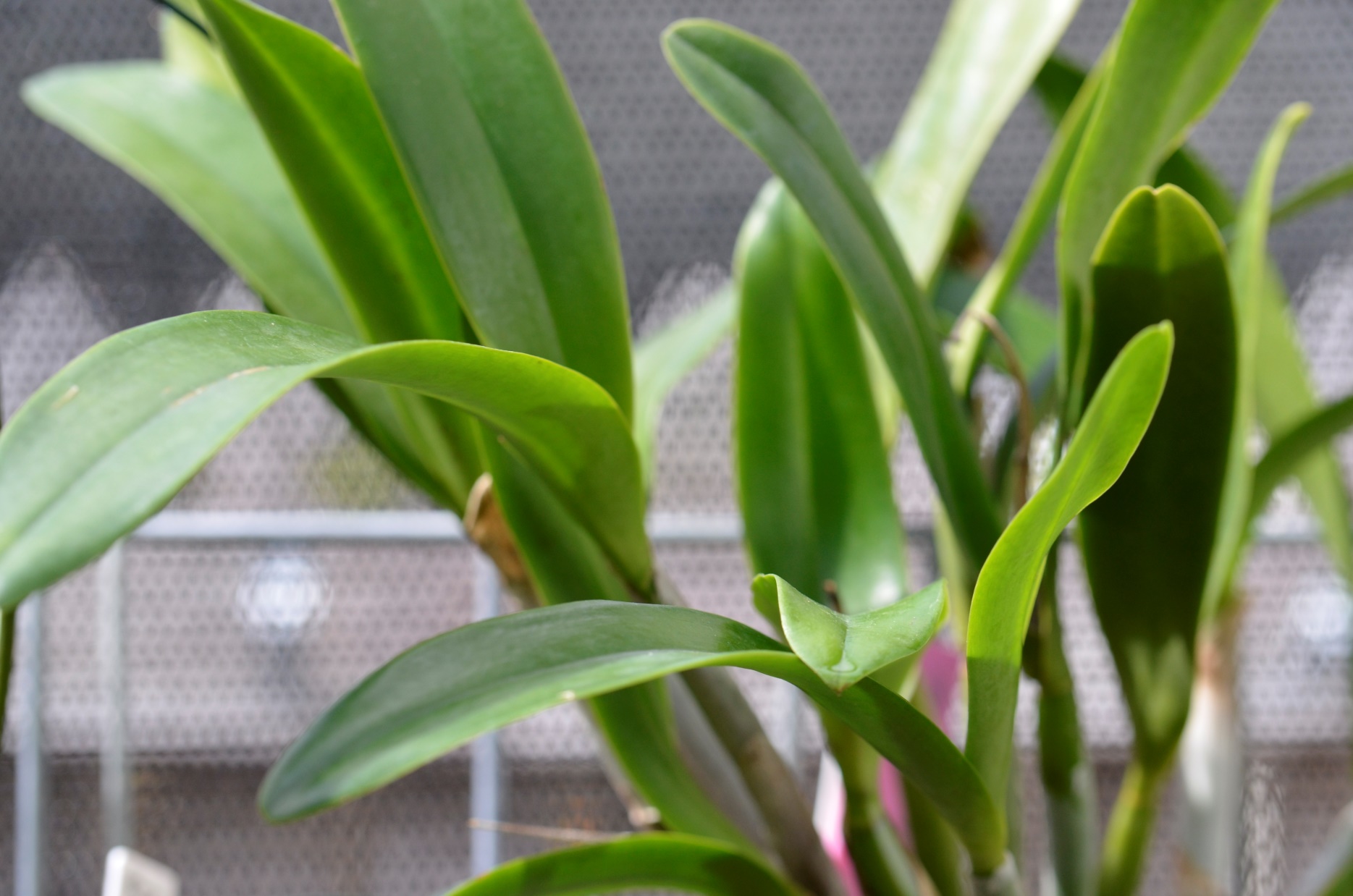 Bi- Foliate
POTTING MATERIALS
Can Be
Organic or mineral
Inert
Acidic
Alkaline
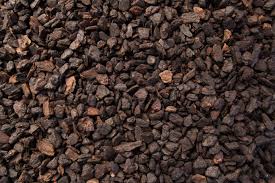 COMPOSTED
PINE BARK
(soft)
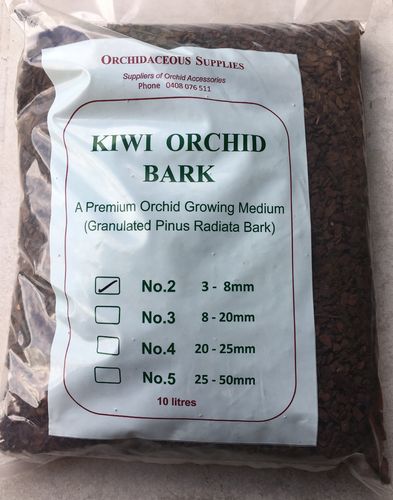 HEAT TREATED PINE BARK
(hard)
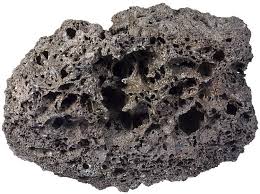 SCORIA
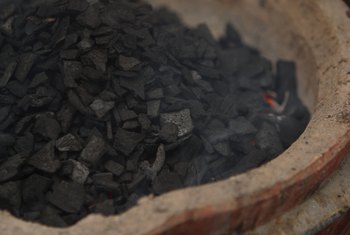 CHARCOAL
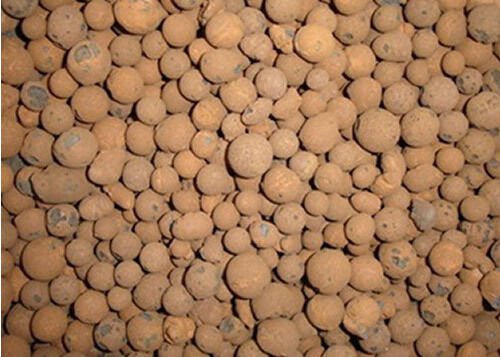 EXPANDED CLAY
 BALLS
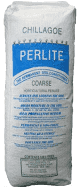 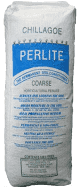 PERLITE
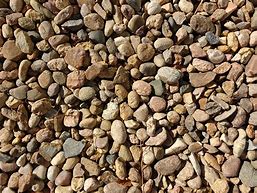 RIVER GRAVEL
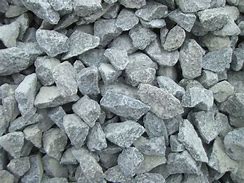 QUARRIED ROCK
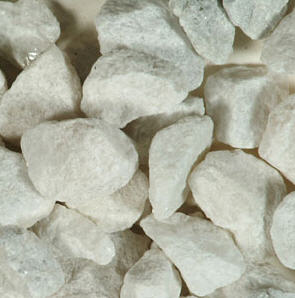 LIMESTONE
 CHIPS
CORK,
CASUARINA,
TREE FERN, &
HARDWOOD SLABS.
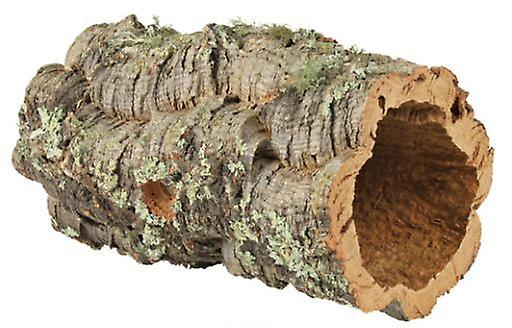 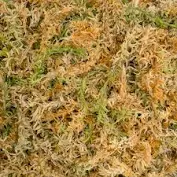 SPHAGNUM MOSS
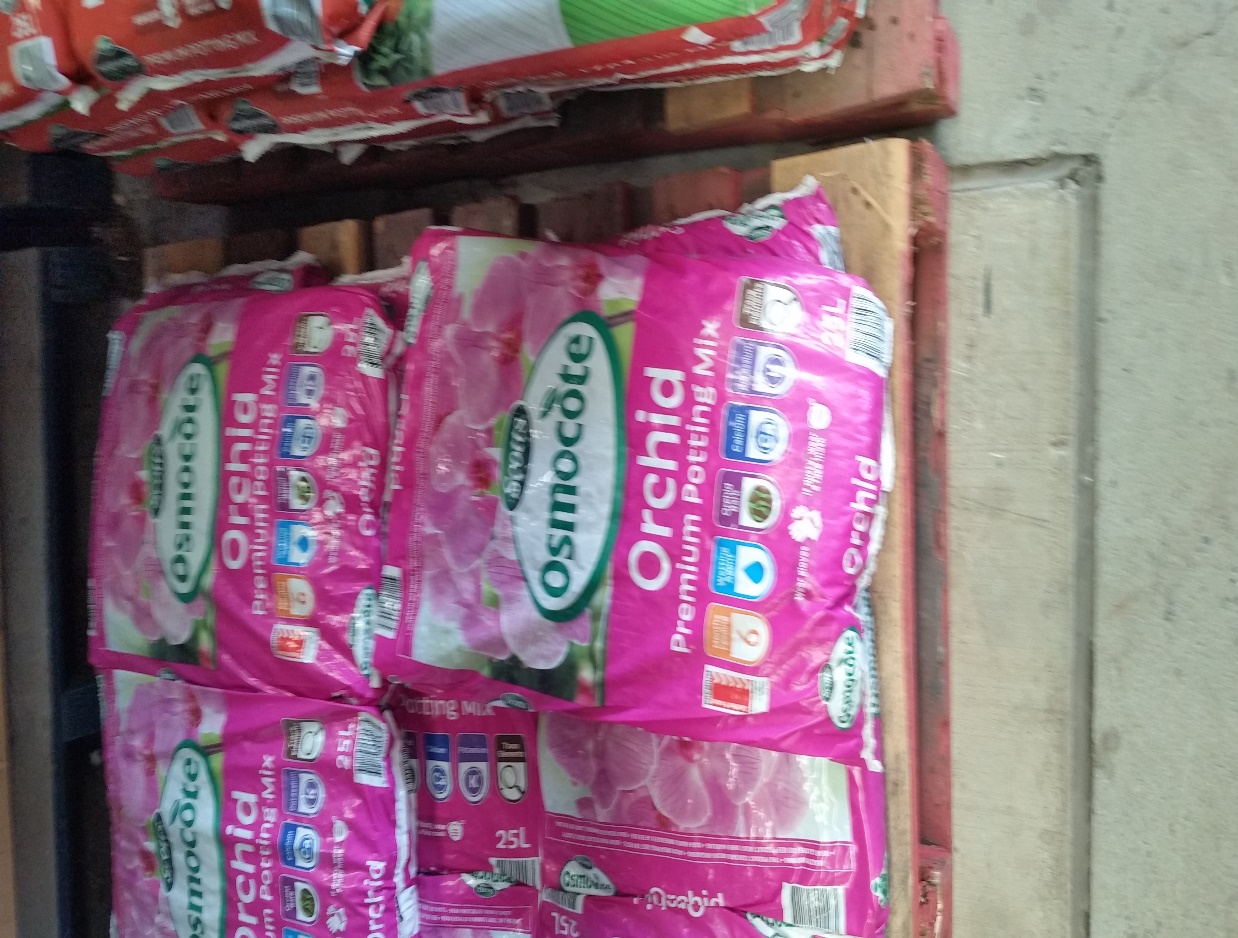 Cheap prepackaged
Bark mix.
MY POTTING MIX
5 Parts Bark
2 Parts Expanded Clay Balls
2 Parts Scoria
2 Parts Perlite
1 Part Charcoal
STERILISATION OF ALL CUTTING EQUIPMENT IS MOST IMPORTANT.

USE A SATURATED SOLOUTION OF TRISODIUM PHOSPHATE
TO STERILISE CUTTERS.
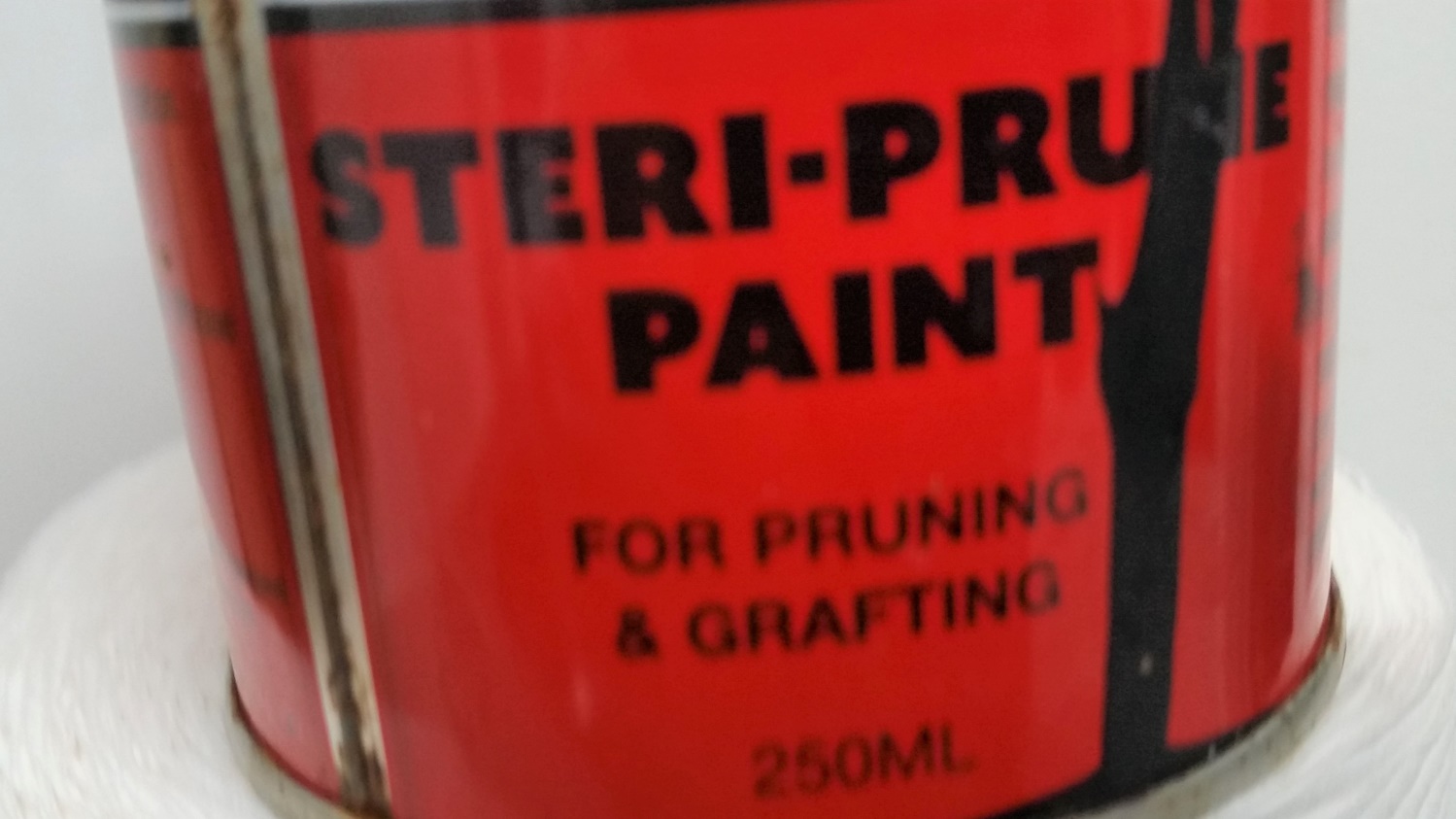 SEAL ALL CUTS WITH STERI-PRUNE USING A FRESH COTTON BUD ON EACH PLANT.
SPRAY WHOLE OF PLANT WITH A MIXTURE OF:-
5 mls of growth hormone, 5 mls Algenox,  ¼ Aspro tablet per litre water,
concentrating spray on the root system
FEEDING TIME
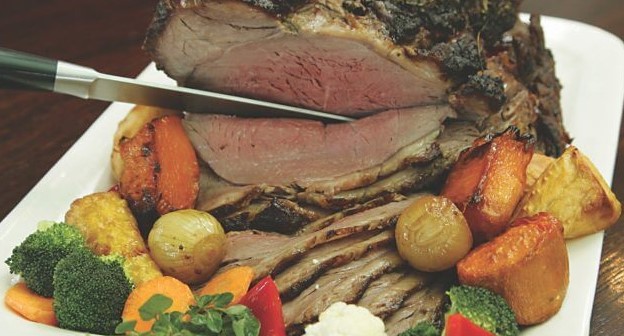 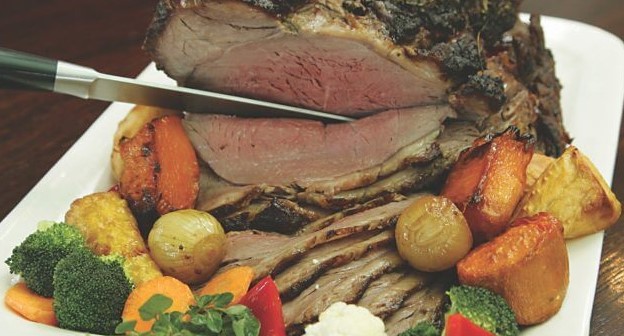 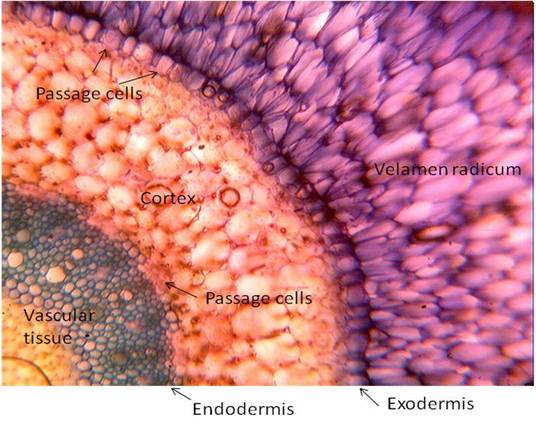 Microscopic View
Orchid root
Passage Calls
Velamen radicum
Cortex
Picture credit “ Zotz G & Winkler U. 2013. Aerial roots of epiphytic orchids: The velamen radicum and its role in water and nutrient uptake. Oecologia 171: 733-741”
Passage cells
Vascular Tissue
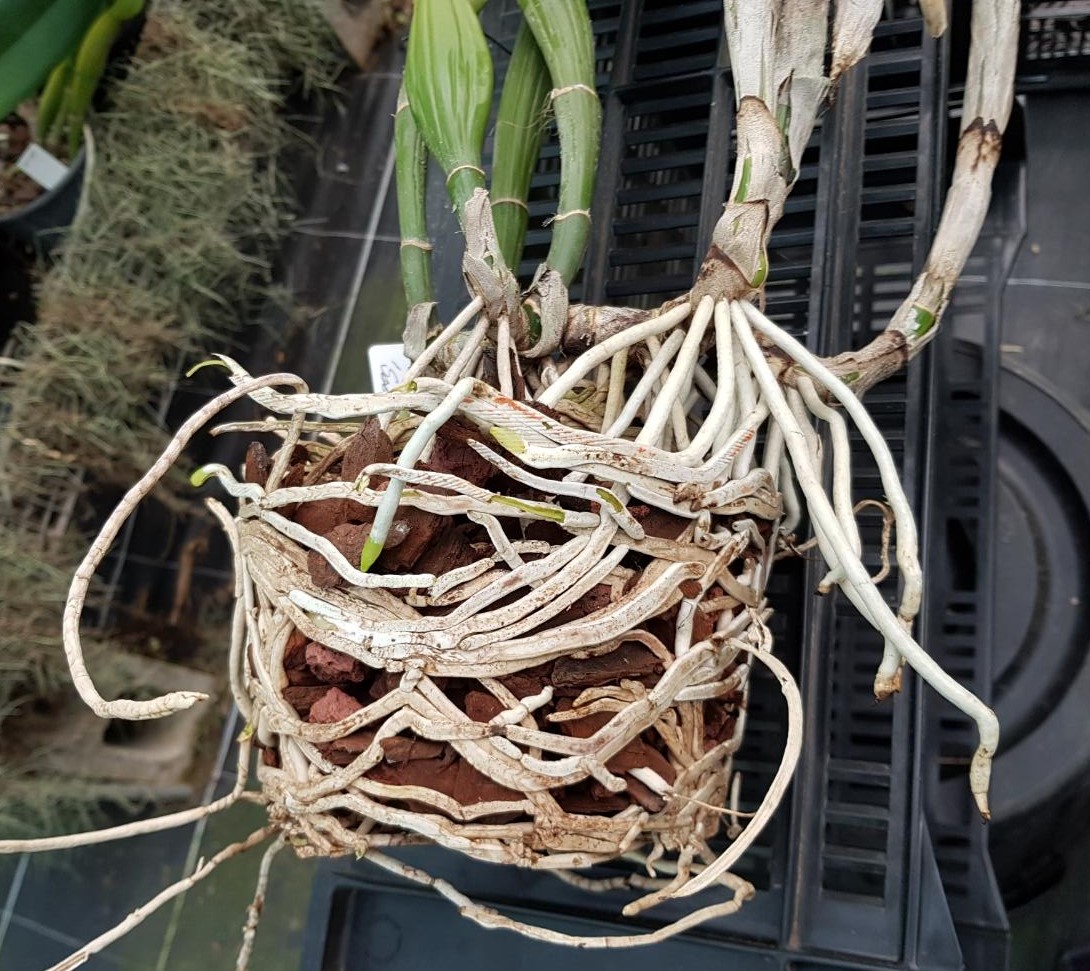 View of excellent 
root growth
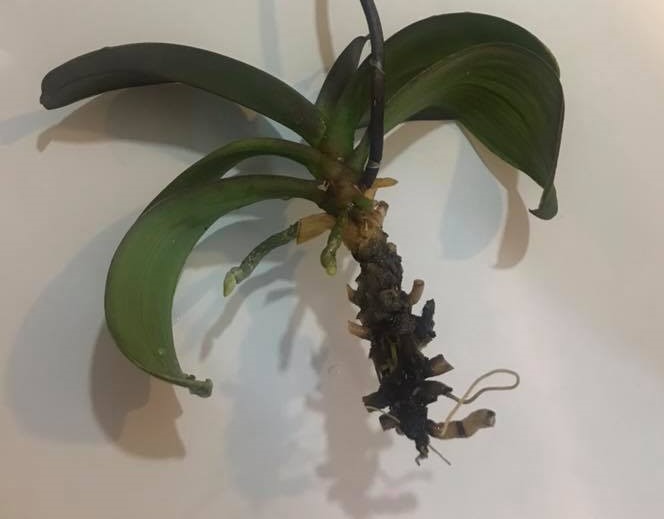 Very poor example of root growth,
caused by an excess of water and fertiliser
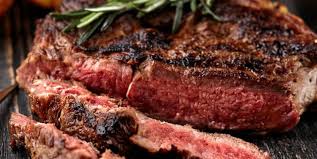 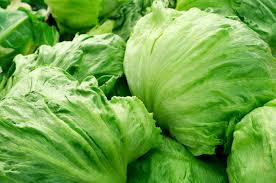 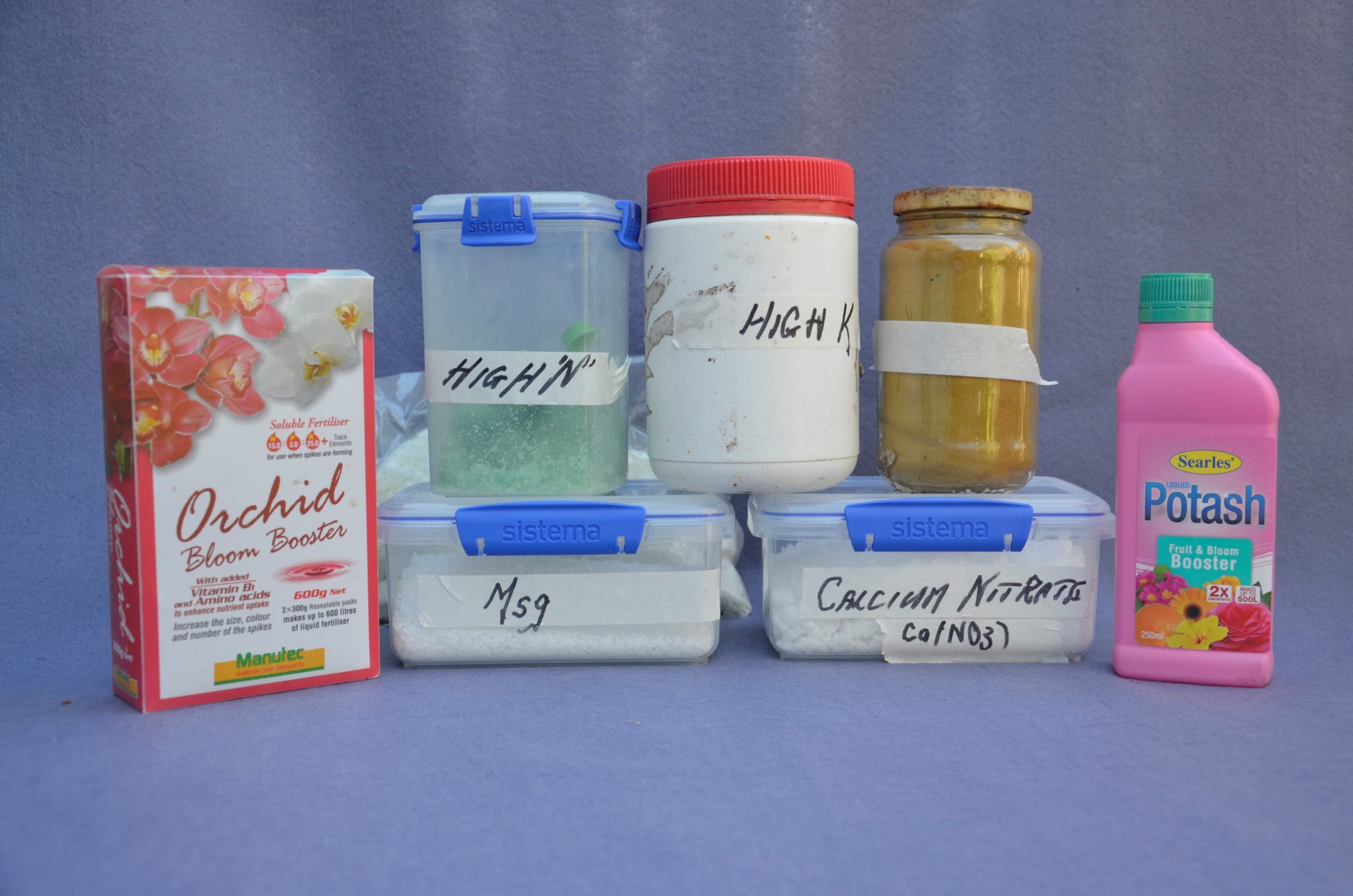 Chemical Fertilisers
Fe.
[Speaker Notes: YOU WILL NOTE A COMPLETE ABSENCE OF SLOW RELEASE FERTILISER IN THIS GROUP.]
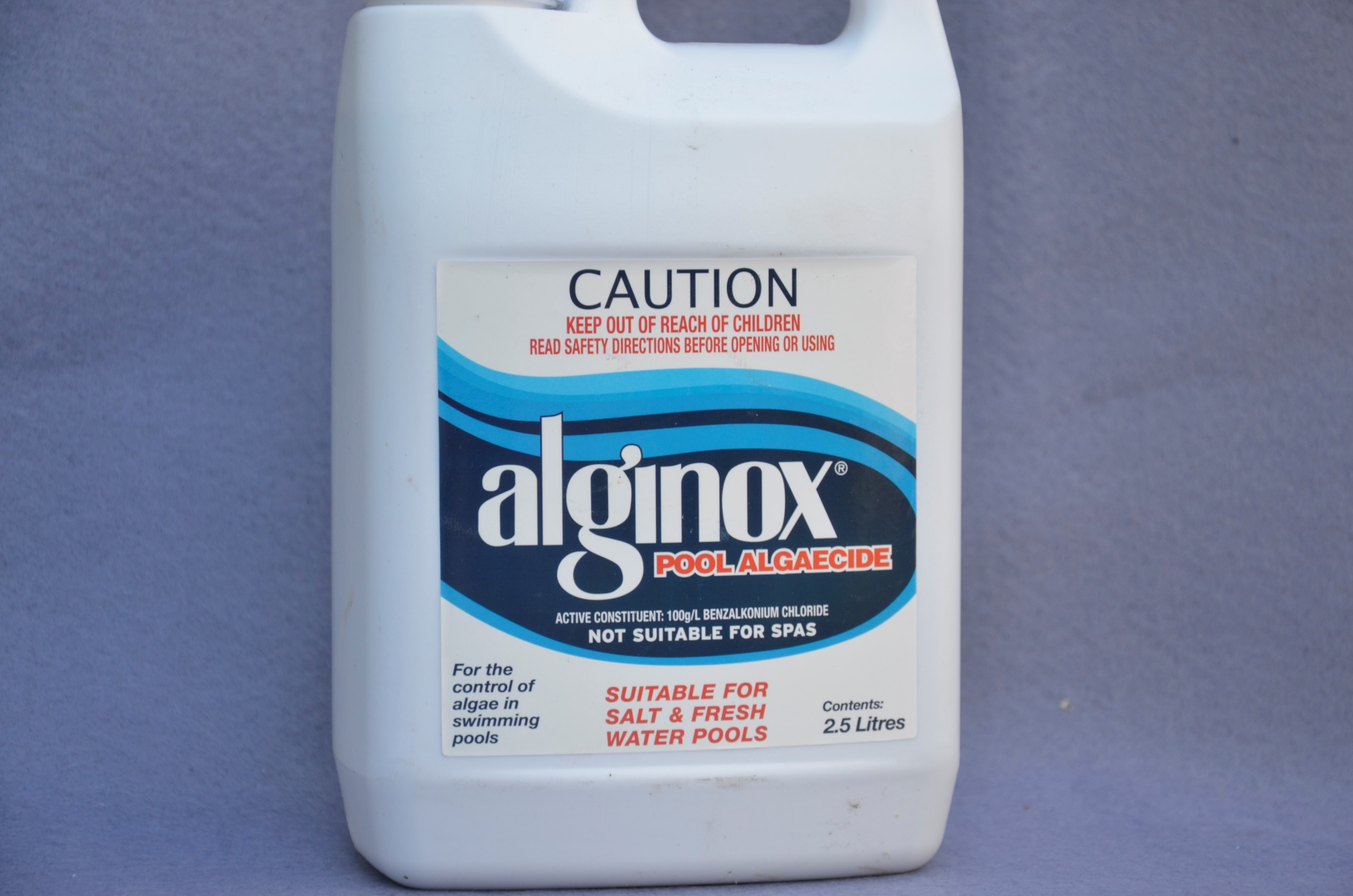 100gms per litre BENZALKONIUM
CHLORIDE
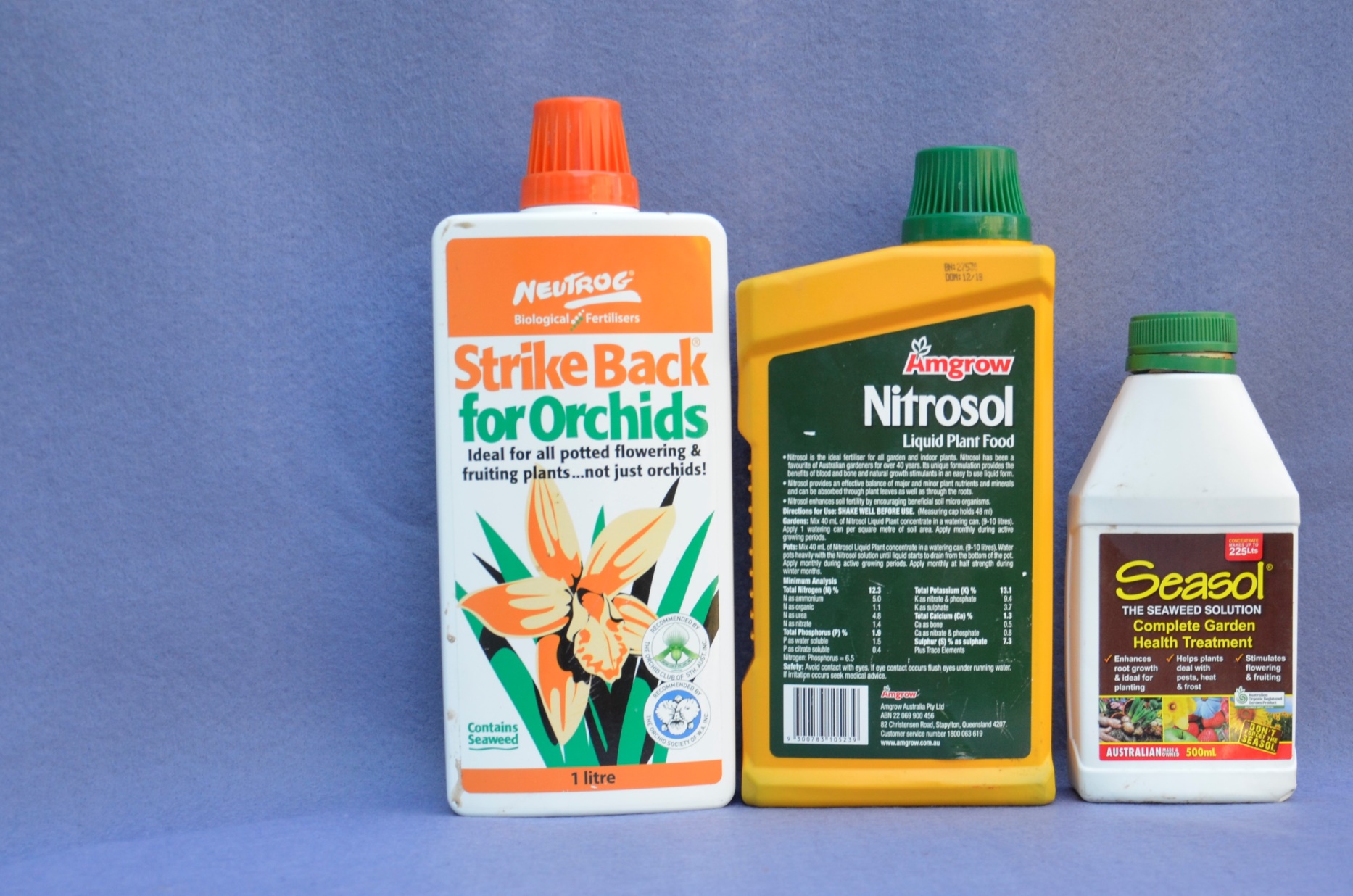 Organic Fertilisers
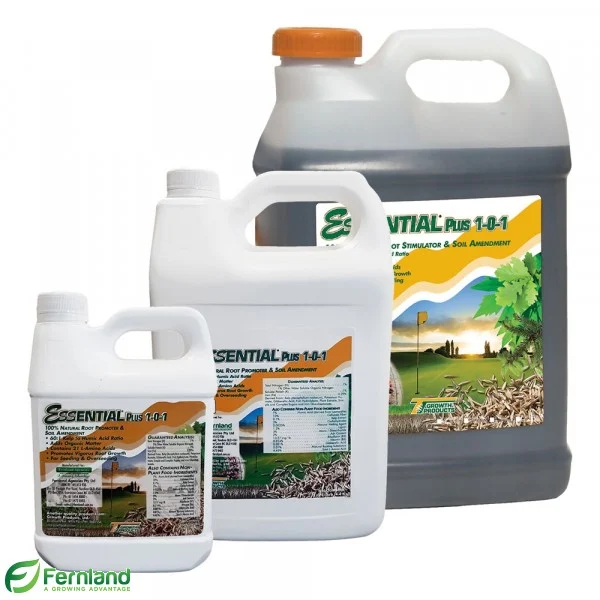 Growth Hormone
ASPRO
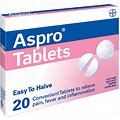 ONE TABLET TO 4 LITRES
HOW OFTEN SHOULD I FERTILISE?
[Speaker Notes: A QUESTION THAT YOU OFTEN ASK YOURSELF IS ‘HOW OFTEN SHOULD I WATER. AGAIN THERE ARE MANY theories going back to the slide on the root system this is what I do.]
EVERY TIME I WATER
[Speaker Notes: At what time should I water. 22 March to 21 September during the morning, 22 September to 21 March of an evening. Stomata of leaf will absorbed fertilizer during the night.]
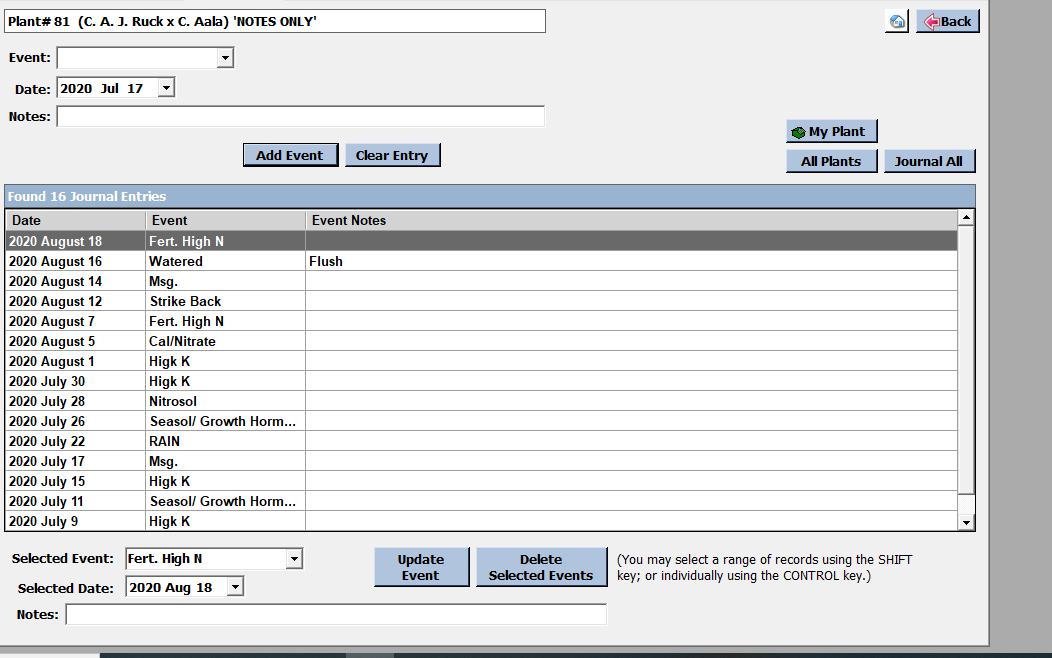 WHAT IS PH?
PH IS A MEASUREMENT WHICH DETERMINES THE AMOUNT OF HYDROGEN IONS IN A LIQUID,
 ON A SCALE OF ZERO AND 14
with 7 being  PURE water or neutral
below 7 being acidic
above 7 being basic (alkaline)
ALL LIFE ON EARTH IS CARBON BASED
BOTH ANIMALS AND PLANTS NEED  ACIDIC BASED FLUIDS TO ALLOW UPTAKE OF NUTRIENTS TO THE VASCULAR SYSTEM
Human stomach acid has a PH of 1 Hydrochloric Acid has a PH of 1.2
FOR MOST ORCHIDS TO OBTAIN
 THE MAXIMUM  UPTAKE OF THE AVAILABLE ELEMENTS FROM THE FERTILISER, THE PH OF THE FERTILISER SOLUTION SHOULD BE IN THE RANGE OF 5.8 TO 6.5
TEST THE PH OF THE SOLUTION AFTER
 THE MIX HAS BEEN COMPLETED.
[Speaker Notes: I WILL ALSO POINT OUT THAT BOTH FUNGUCIDES AND INSECTIDES SHOULD BE WITHIN THIS RANGE OF PH ALSO TO ALLOW THE EXTENTION OF THE EFFECTIVENESS OF THESE SPRAYS]
TOWNSVILLE WATER SUPPLY
Most homes have Copper pipes. To save the pipes from corroding and making it necessary to replace them. 
Council controls the acidity of the water supply by increasing its alkalinity. (This is a practice of all Councils)
To provide safe drinking water Council also adds Chlorine to the water supply.
WHAT IS THE SOLUTION ?
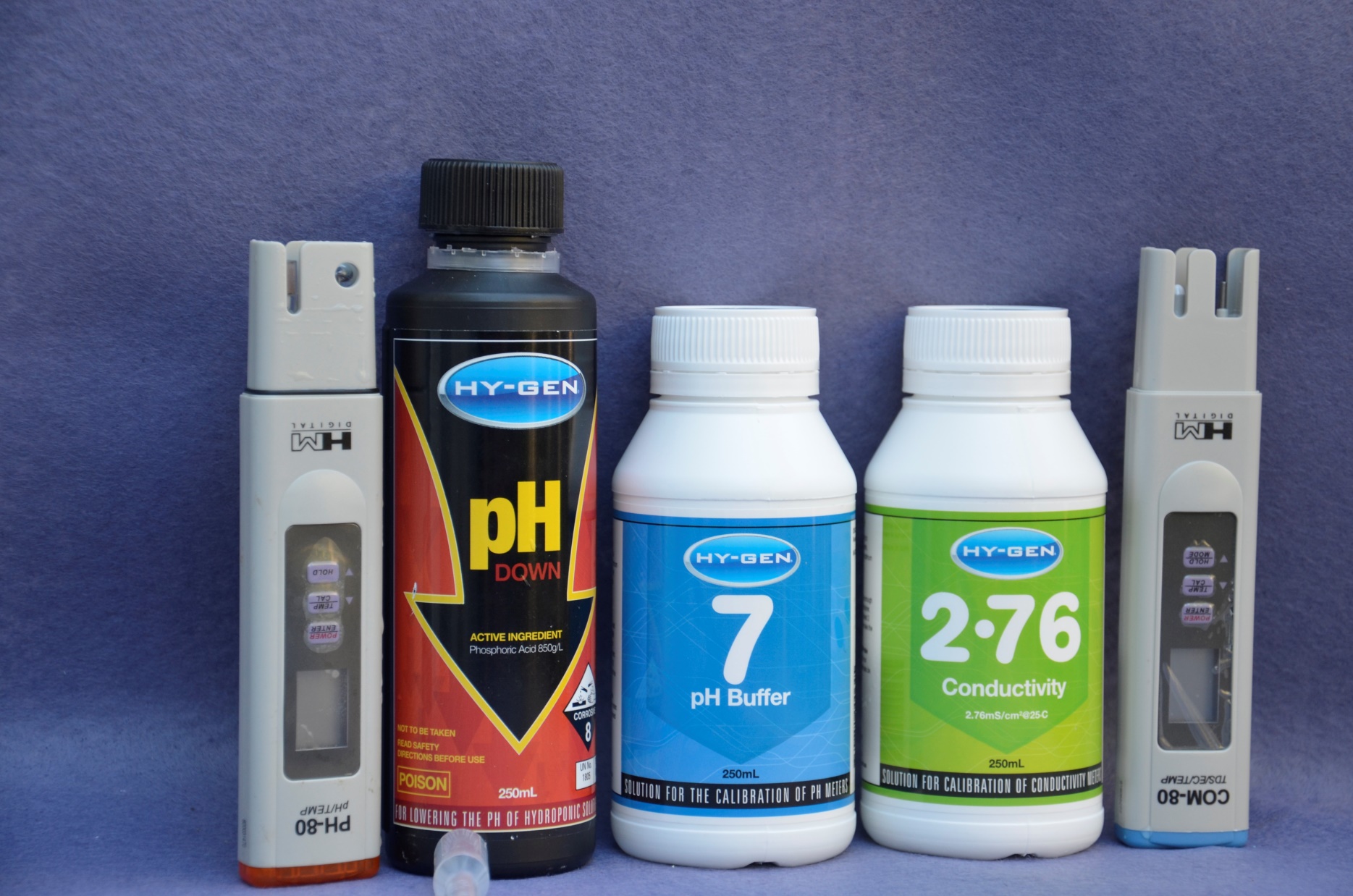 Phosphoric Acid
EC Meter
PH Meter
[Speaker Notes: North Queensland Hydroponics Casey Street Aitkenvale.]
IMPORTANCE OF CALCIUM NITRATE 
Ca(NO3)2
Ca is alkaline. Nitrogen oxide (NO3)2 consisting of 19 - 22 % nitrogen,
 reduces the acidity of potting mix and provides additional nitrogen to counteract nitrogen loss in the decomposition of the bark.
Epsom Salts
Magnesium Sulphate MgSO4 7H2O
(heptahydrate)
is a soluble form of Magnesium which promotes healthy vegetable growth and aids  increasing flower count.
NOTE: like all good things do not overuse.
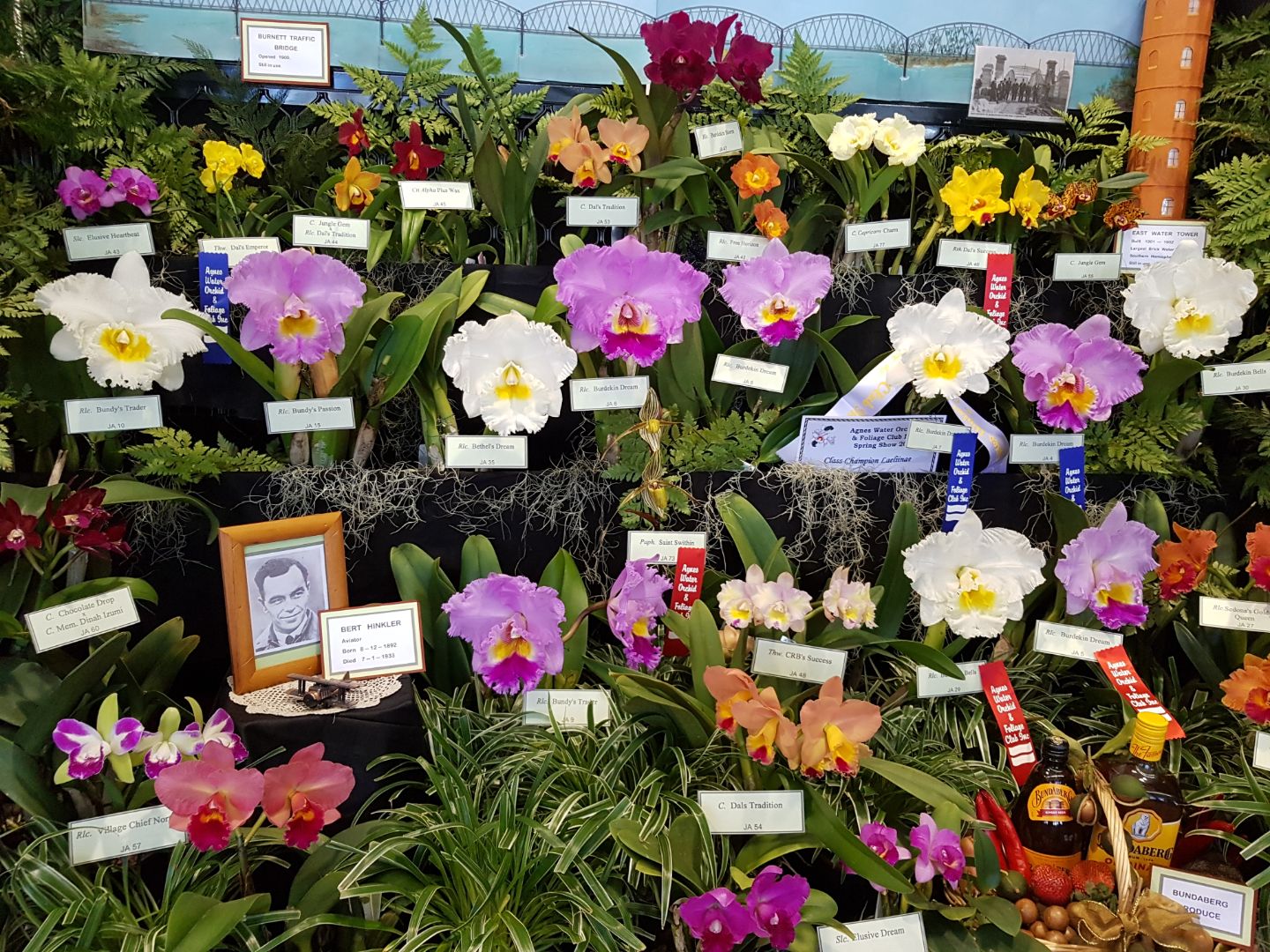